Faculty Advancement, Success and Tenure (FAST)
In Collaboration with
ADVANCE Purdue Center for Faculty Success
Office of the Provost
Agenda – November 12, 2013
9:00 – 9:10		Welcome and Introductions
 9:10 – 9:50		Work/Life Integration
Clint Chapple, Head, Biochemistry, College of Agriculture 
Pam Nesbitt, Director, Academic Units, VPHR
Tammy Synesael, Leave of Absence Administrator, VPHR

 9:50 – 10:10		Facilitated Small Group Discussion		
 10:10 – 10:15		Wrap Up
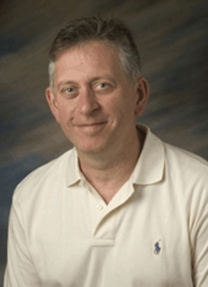 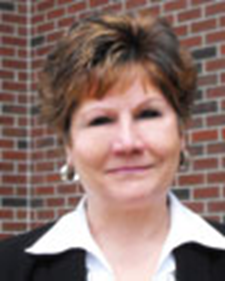 Agenda – January 28, 2014
9:00 – 9:10		Welcome and Introductions

9:10 – 9:55		Managing & Mentoring Graduate Students
				Levon Esters, Associate Professor, Youth 					Development and Agricultural Education, 				College of Agriculture
				Linda Mason, Associate Dean,  Graduate School 				and Professor, Entomology				

9:55– 10:10		Facilitated Small Group Discussion		
10:10 – 10:15		Wrap Up
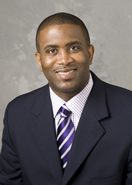 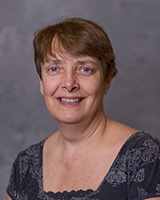